Функциональная грамотность в дошкольном образовании
Документы, регламентирующие формирование ФГ
ФГОС ДО
Указ Президента РФ № 204 от 07.05.2018г
Национальный проект «Образование» (2019-2024гг)
Что такое ФГ?
Функциональная грамотность рассматривается, как способность использовать все постоянно приобретаемые в жизни знания, умения и навыки для решения максимально широкого диапазона жизненных задач в различных сферах человеческой деятельности, общения и социальных отношений.

Алексей Алексеевич Леоньтьев
Функционально грамотная личность – это человек, ориентирующийся в мире и действующий в соответствии с общественными ценностями, ожиданиями и интересами.
   Основные признаки функционально грамотной личности: это человек самостоятельный, познающий и умеющий жить среди людей, обладающий определёнными качествами, ключевыми компетенциями.
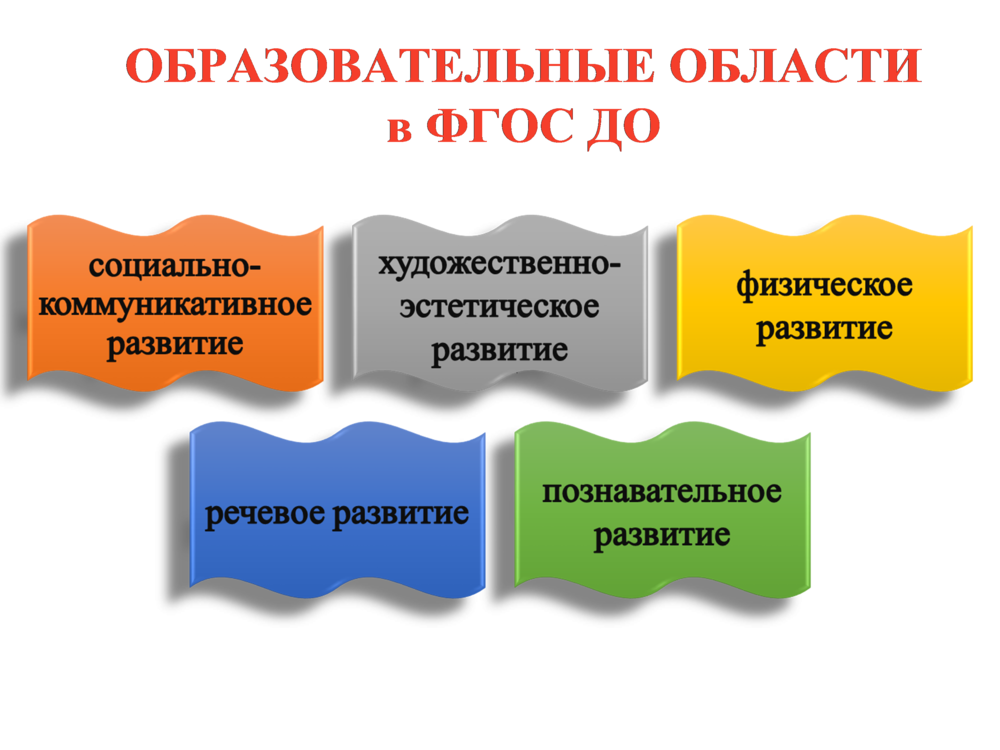 Педагогические технологии
Достичь нужных результатов можно лишь умело,
    грамотно сочетая в своей работе различные современные педагогические технологии:
Технология метода проектов
Технология развивающих игр
Технология развития критического мышления
Технология художественно-творческого развития
Технология детского экспериментирования
Технология проблемного обучения
Квест-технология
Конструирование